YOUR TITLE
ENTER YOUR SUB-TITLE
YOUR TITLE
ENTER YOUR SUB-TITLE
“
Doubt kills more dreams than failure ever will.”

— Suzy Kassem
YOUR TITLE
ENTER YOUR
SUB-TITLE
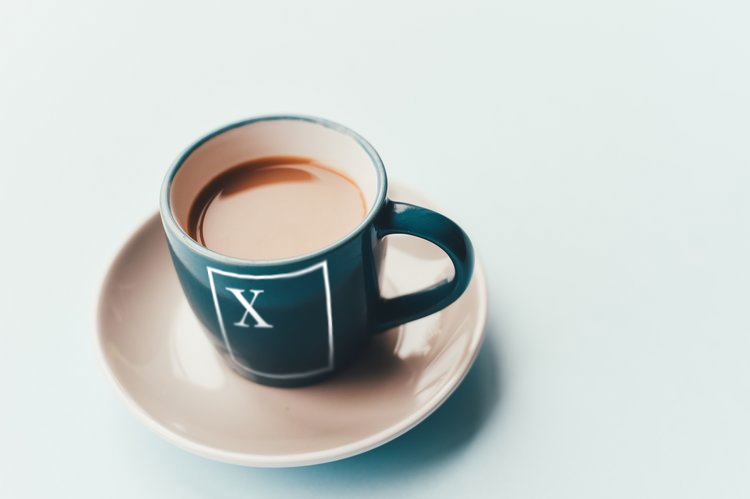 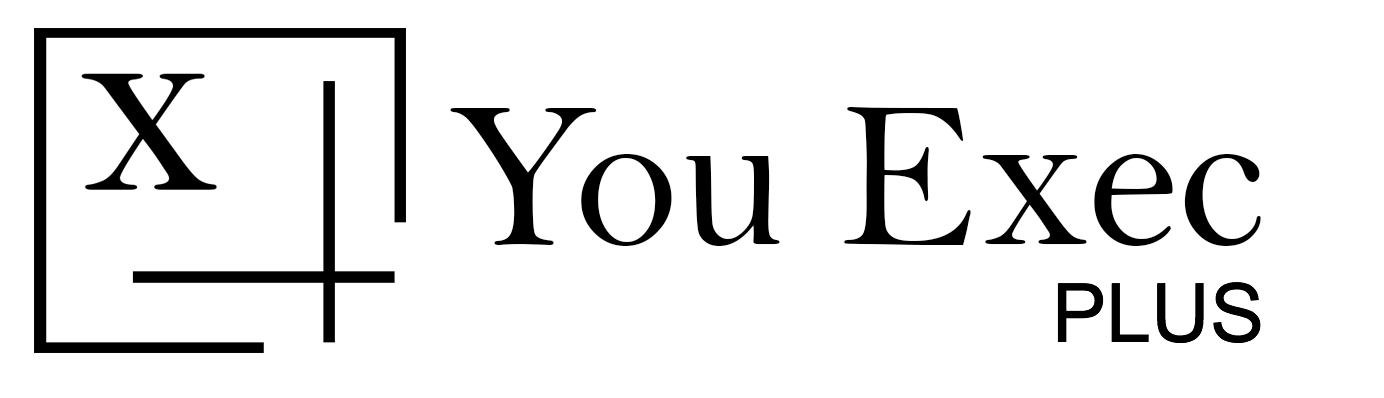 GET MORE WITH PLUS
You Exec is a service passionately focused on the professional development and success of our members. When you join Plus, you will receive monthly exclusive essays, video interviews, book summaries, article compilations, slide decks, e-books, and other tools specifically designed to help you get ahead of the curve.

We offer resources to help you forge stronger relationships at work to advance your career. We only identify and report the latest trends that will allow our subscribers to flourish. Join Plus today.